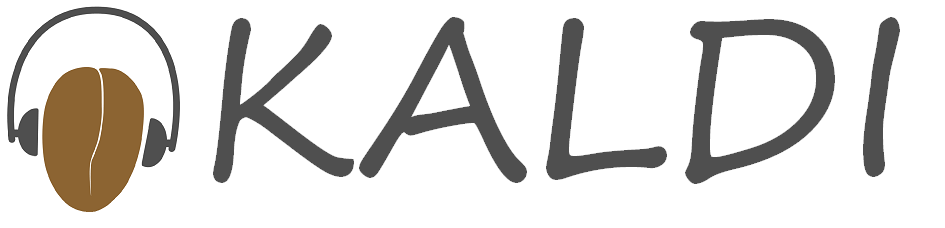 Acoustic models in Kaldi
Acoustic models in Kaldi
Support for standard ML-trained models
Linear transforms like LDA, HLDA, MLLT/STC
Speaker adaptation with fMLLR, MLLR
Support for tied-mixture systems initially discussed
Support for SGMMs
Speaker adaptation with fMLLR (single transform) in addition to speaker subspaces
Modular code, can be easily extended
Overview of AM Classes
Acoustic Model (GMM)
std::vector< GMM* >
GMM
“knows about”
GMM
Gaussians represented using natural parameters.
For efficient likelihood evaluation
GMM
Gaussians represented using natural parameters.
For efficient likelihood evaluation
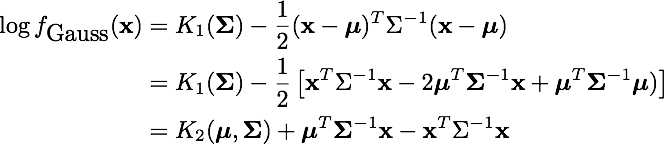 GMM
Gaussians represented using natural parameters.
For efficient likelihood evaluation
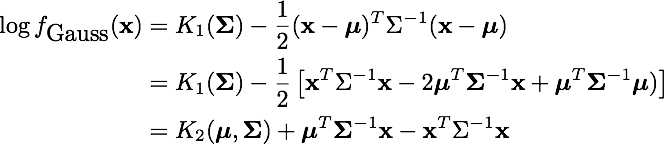 GMM
Likelihood calculation done in 2 matrix-vector multiplications.
Optimized BLAS routines can be used.
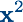 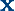 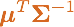 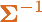 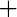 Overview of AM Classes
“knows about”
Features
Decodable AM GMM
Decoder
Acoustic Model (GMM)
GMM
The Decodable Interface
class DecodableInterface {
 public:
  // Returns the log likelihood (negated in the decoder).
  virtual BaseFloat LogLikelihood(int32 frame, int32 index) = 0;

  // Frames are one-based.
  virtual bool IsLastFrame(int32 frame) = 0;

  /// Indices are one-based (compatibility with OpenFst).
  virtual int32 NumIndices() = 0;

  virtual ~DecodableInterface() {}
};
Overview of AM Classes
“knows about”
Features
“modifies”
Decodable AM GMM
Decoder
Acoustic Model (GMM)
std::vector<GMM Accumulators>
GMM Accumulators
GMM
AM Classes with fMLLR
Regression tree
Features
fMLLR
Decodable AM GMM with fMLLR
Decoder
fMLLR Estimator
Acoustic Model (GMM)
GMM
AM Classes with MLLR
Regression tree
Features
MLLR
Decodable AM GMM with fMLLR
Decoder
fMLLR Estimator
Acoustic Model (GMM)
GMM
Overview of SGMM Classes
“knows about”
Features
“modifies”
Decodable SGMM
Decoder
Acoustic Model (GMM)
SGMM Updater
SGMM Accumulators
Full-GMM
Diag-GMM
Things to do next
fMLLR basis for SGMMs
The “Symmetric” extension to SGMMs
Discriminative training code planned for this summer
Need lattice generation
Thoughts on multiple feature transforms